水域安全很重要
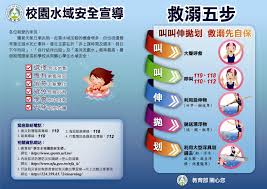 注意事項
(一)游泳池戲水安全注意事項1、游泳池邊不可奔跑或追逐，以免滑倒受傷。2、游泳池邊不可任意推人下水，以免撞到他人或撞到池邊受傷。3、游泳池邊嚴禁跳水，常因水淺，造成頸椎受傷而終生癱瘓。4、戲水時，不可將他人壓入水中不放，以免因嗆水而窒息。5、潛水時，應依自身能力為限，以免發生意外。6、水中活動時，已感有寒意或將有抽筋現象時，應立即登岸休息。7、游泳前進時，應張開眼睛，跟前者並應保持安全距離，以免被踢到而受傷。8、若在水中發現自己體力不支，無法游回池邊時，應立即舉手求救，或大聲喊叫「救命」等待救援。
溺水的危險地區
臺中市主要危險水域地點：
    1.東勢區東豐大橋上、下游之大甲溪水域。    2.東勢區砂連溪觀瀛橋附近水域。    3.新社區龍安橋天福橋等附近之大甲溪水域。    4.豐原區朴子街100巷大甲溪鐵橋下方、豐原區角潭路八寶圳及石岡水壩集水區等水域。    5.大安區大甲溪出海口處及海墘里舊海水浴場附近水域。    6.和平區大甲溪谷關到麗陽段、天輪電廠下方、谷關神駒谷溪底等水域。    7.太平區頭汴里一江橋附近、蝙蝠洞附近、護國清涼寺中埔三號橋下方及仙女瀑布
投影片播放結束，謝謝大家。